Puberty and Breeding patterns in animals
Dr Bhavna
Asstt. Prof.
Deptt. Of VGO
Puberty
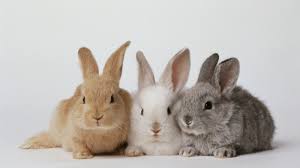 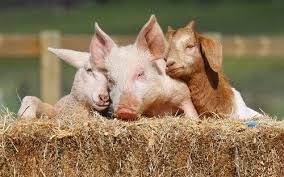 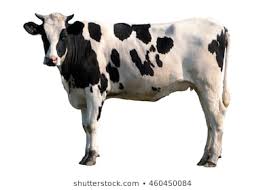 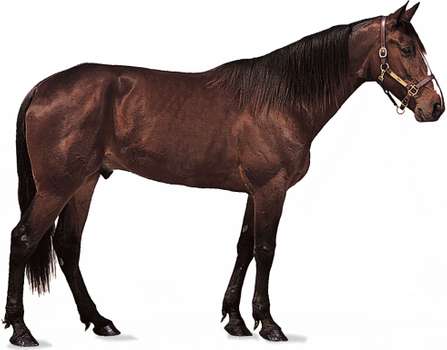 Why the age at puberty is important?
Breed and genetic makeup
Climatic factors
Season
Sex of animal
Level of nutrition
Management
Breeding patterns in animals
Breeding Season
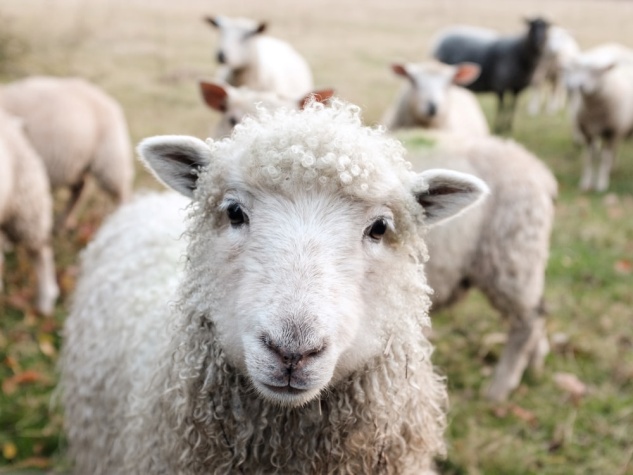 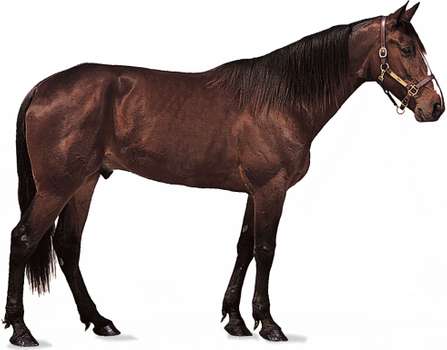 Deliver young ones at the optimum time of year
Seasonally polyestrous, breeding season length is such that young ones are born in spring.
Seasonally monoestrous
Estrus occurs regularly throughout the year.

Seasonality is discrete.

In cattle, minimal fertility occurs in June and maximum in November.

In sow, fertility is lower in summer and also, the litter size is smaller.
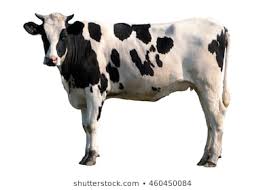 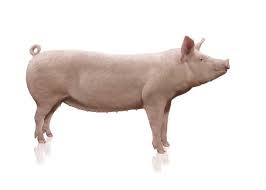 Important modulators of breeding season
Light (Photoperiodism)
Mechanism of photoperiodism
Light stimulus
↓
Retina
↓Optic nerves
Hypothalamus in CNS
↓
GnRH
↓
Anterior pituitary
↓
Gonads
Temperature
Feed supply
Psychological factors
Based on breeding season and ovulation pattern
Spontaneous ovulators
Seasonal breeders
Non-seasonal breeders
Polyestrous
Eg. Mare, Ass (spring)
Ewe, Goat (onset of winter)
Monoestrous 
Eg. Bitch
Continuous breeeders
Eg. Cow, Sow, Guinea pig, Monkey, Rat
Induced ovulators
Seasonal breeders
Non-seasonal breeders
Eg. Cat, Ferret and wild rabbit
Eg. Lab rabbit